Rezsimpályák
Magyar Bálint – Madlovics Bálint
CEU Demokrácia Intézet

Bibó István Szabadegyetem, 2024. április 15.
7
5
Magyarország a posztkommunista rendszerek világában
Észtország
Lengyelország
Kína
Románia
Grúzia
Észak-Macedónia
Ukrajna
Oroszország
Magyarország
Kazahsztán
Csehország
Moldova
(2022-es állapot.)
Kornai János: Az ideáltipikus demokrácia, autokrácia és diktatúra elsődleges vonásai
1. Hány erőközpont van?
Többpir. hatalmi háló
Egypiramisos hatalmi háló
2. Mennyire korlátozott az önkény?
Totali-tárius
Korlátozott
Korlátok nélküli
3. Hol születnek a politikai döntések?
Kormányzó párt
Állampárt
Transzm. szíj-párt
4. Kik alkotják az uralkodó pártot?
Politikuspárt
Káderpárt
Vazalluspárt
5. Milyen elven szerveződik az uralmi elit?
Nem patronális
Bürokratikus patronális
Informális patronális
6. Milyen intézmények a dominánsak?
Formális
Félig formális
Informális
7. Mi a gazdaság domináns működési mechanizmusa?
Bür. erőf. redisztr.
Piaci koordináció
Kapcs. piac-red.
8. Mi a korrupció szerepe?
Rendszer-olajozó korrupció
Rendszerromboló korrupció
Rendszeralko-tó korrupció
9. Mi az ideológia szerepe?
Ideológia-semleges
Ideológiavezérelt
Ideológialkalmazó
10. Van-e a autonóm civil társadalom?
Nem létező
Szabad
Leigázott
Kornai rezsim-ideáltípusainak megkettőzése
Egyes országok elhelyezése a háromszögben: a dimenziók kombinálása
Formális
Többpir. hatalmi háló
Egypiramisos hatalmi háló
Félig formális
Informális
Egyp. + f.
Többp. + f.
Többp. + ff.
Egyp. + ff.
Többp. + inf.
Egyp. + inf.
3D-s modell:
https://www.postcommunistregimes.com/3d-trajectories/
Köszönjük a figyelmet.
https://www.postcommunistregimes.com/
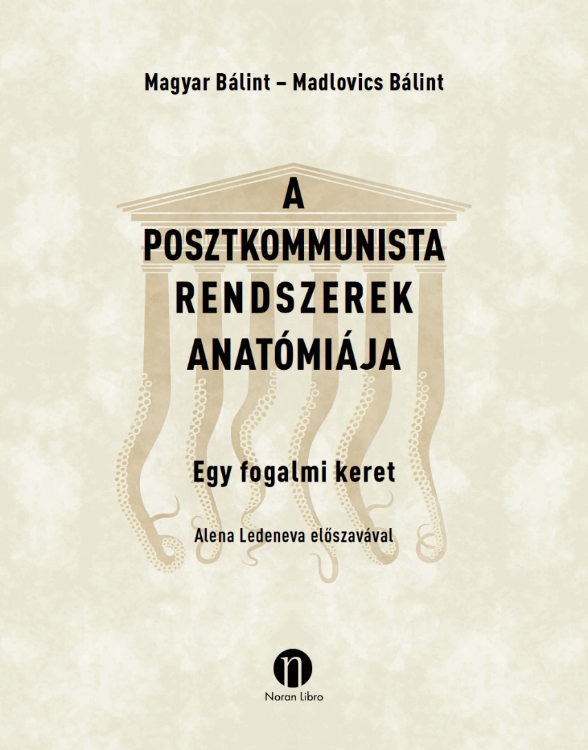 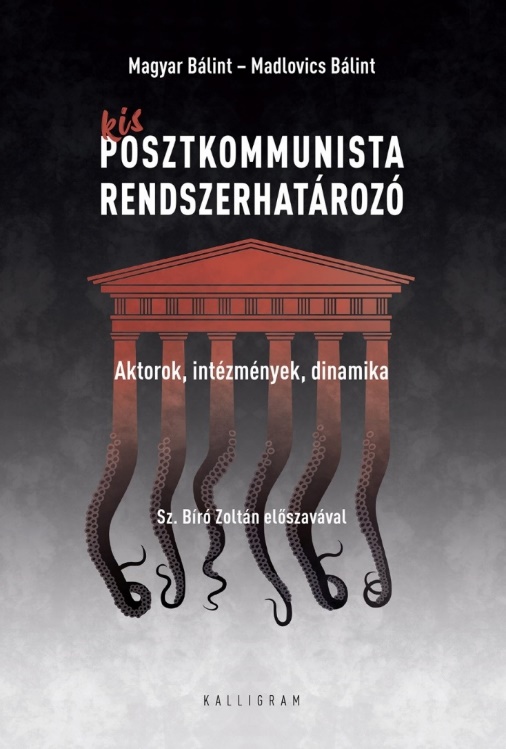 Az alakzatváltás tipológiája
A
D
B
C
A posztkommunista rezsimek elsődleges pályái
A diktatúrából történő ideáltipikus alakzatváltások
Észtország
1985-1991
1992-
1964-1985
Románia
1947-1989
1996-2008
2014-
1989-1996
2008-2014
Kazahsztán
1964-1984
1985-1991
1992-1994
1995-
Kína
1957-1978
1980-1991
2012-
1991-2012
A
B
A posztkommunista rezsimek másodlagos pályái
C
D
Lengyelország
1964-1980
2015-
1990-2015
1980-1989
Csehország
1990-2013
1948-1989
2013-
Magyarország
1949-1968
1990-1998
2002-2010
1968-1990
1998-2002
2010-2018
2018-
Oroszország
1964-1985
1985-1991
1991-1999
1999-2003
2003-2012
2012-
Ukrajna
1964-1985
1985-1991
1992-1997
2005-2009
2014-
1998-2004
2010-2013
Észak-Macedónia
1964-1985
1985-1991
1992-1998
1999-2006
2017-
2007-2016
Moldova
1985-1991
1964-1985
2010-2015
1992-2000
2020-
2001-2009
2016-2019
Grúzia
1964-1985
1985-1991
2004-2012
1992-1995
2013-
1995-2003
Hibridrezsim-típus (politikai rezsim)
Lib. dem.
Zárt autorit.
Választási dem.
Kompetitív autorit.
Hegemón autoritarianizmus
Rezsim- és országspecifikus vonások
Rezsimspecifikus vonások: a hatalomra és az autonómiára vonatkoznak:
melyik aktornak van és melyiknek nincs autonómiája a társadalmi cselekvés szféráinak valamelyikében;
milyen a hatalom és az autonómia gyakorlásának jellege;
milyen konstrukcióban élnek egymás mellett az autonómia és a hatalom birtokosai;
az adott együttélési konstrukciót hogyan tartják fenn, azaz hogyan érik el a rezsim stabilitását.
Országspecifikus vonások: összefüggésben lehetnek az ország:
kultúrájával, beleértve a nemzeti és etnikai törésvonalakat;
történelmével, mellyel összefüggésben kiemelendő az ország mérete és a nómenklatúra, illetve a titkosszolgálatok fennmaradása;
természeti adottságaival, így a természeti erőforrásokkal és a földrajzi helyzettel (valamint ettől elválaszthatatlanul a geopolitikai helyzettel).
 más elemzési szinten vannak, de kihatnak a rezsim működésére
Az országspecifikus vonások hatása a posztkommunista rendszerekre (1)
etnikai törésvonalak
patronális hálók szerveződési alapja  etnikai alapú klán
nehezen átjárható törésvonalak  egymástól elkülönülő hálózatok (pluralizmus vagy zűrzavar)
a mélyállam és a kommunista titkosszolgálatok továbbélése
sajátos patronális hálót képez formális és informális titkosszolgálati erőforrásokkal  a nómenklatúra alapú klán egy fajtája
lehet szolgáltató vagy önálló hatalmi háló  egypiramisos rendszerben betagozzák
országméret
túl nagy országban nem lehet az egypiramisos háló teljesen centralizált  többszintes háló, mely lehet informális (Oroszország) és bürokratikus (Kína)  ezen országok globális játékosok, birodalmi ambíciókkal
Az országspecifikus vonások hatása a posztkommunista rendszerekre (2)
geopolitikai orientáció
civilizációs magállamok és követő államok  geopolitikai szövetségek, a rezsimtípus befolyásolása kötődés és befolyás (linkage and leverage) révén
az EU mint félkész magállam  rezsimheterogenitás (liberális és patronális rendszerek), nincsenek erős védekező mechanizmusok
gazdasági beágyazottság / kapitalista függés
exportfüggés: rezsimstabilizáló lehet („Gazprom-diplomácia”)
FDI-függés: rezsimbomlasztó lehet (be nem tagozott, autonóm nagyvállalkozók / üzleti csoport jelenléte  a csúcspatrónus kiszoríthatja vagy semlegesítheti őket (kedvezmények: ellenérdekeltté tenni őket a váltásban)
természeti erőforrások és az elosztható járadék más forrásai
eltérő források (oroszoknál olaj, nálunk EU-s pénz)
kőolaj, földgáz / nemzetközi transzferek / zsákmánycégek és pénzügyi intézmények (bankok) / államháztartás és közpénz-kifizetőhelyek (alapítványok)